সবাইকে শুভেচ্ছা
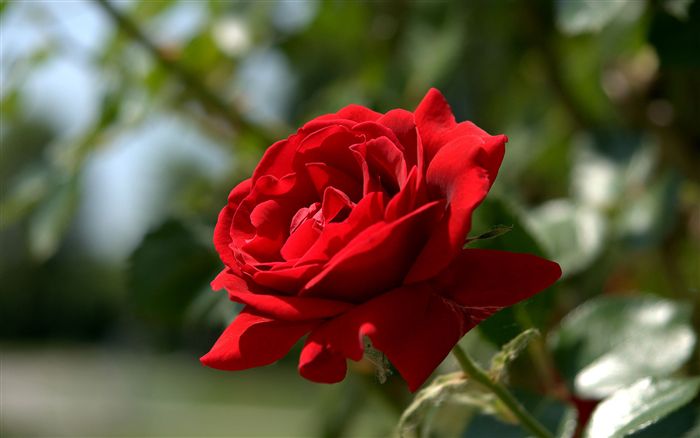 পাঠ পরিচিতি
বিষয়ঃ বাংলা 
শ্রেণিঃ পঞ্চম
পাঠঃ মুক্তিযোদ্ধাদের কথা 
পাঠ্যাংশঃ আমাদের দেশ---হাজার হাজার ঘরবাড়ি ।
শিক্ষক পরিচিতি
লিপিকা পাত্র
সহকারী শিক্ষক
ইখড়ি কাটেংগা মডেল সরকারি প্রাথমিক বিদ্যালয়
তেরখাদা, খুলনা,
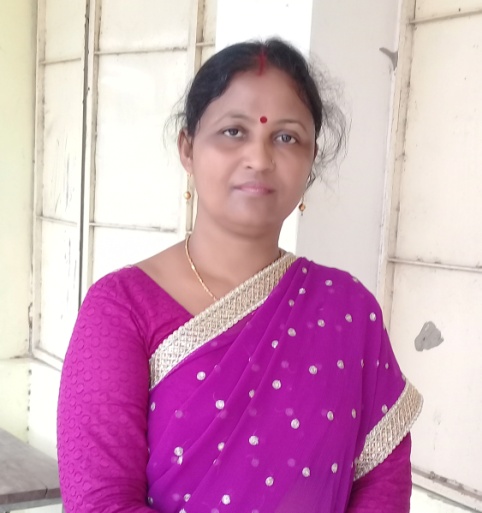 শিখন ফল
১।শুদ্ধ ও প্রমিত উচ্চারণে পড়তে পারবে। 
২।মুক্তিযুদ্ধ ও মুক্তিযোদ্ধাদের সম্পর্কে ধারনা লাভ করবে।
৩। জাতির জনকের নাম বলতে পারবে। 
৪।যুক্ত বর্ণ ভেঙ্গে দেখাতে পারবে।
আবেগ সৃষ্টি
গানের মাধ্যমে
আজকের পাঠ
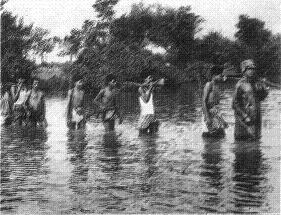 মুক্তিযোদ্ধাদের কথা
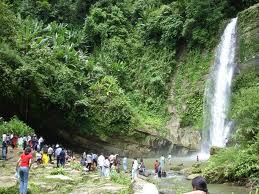 আমাদের দেশ বাংলাদেশ।
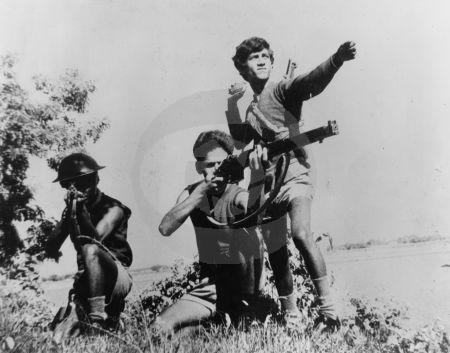 এদেশ যুদ্ধ করে স্বাধীন হয়েছে।
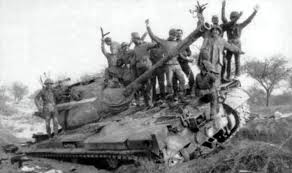 পাকিস্থানিরা বাঙালিদের ওপর হামলা করল।
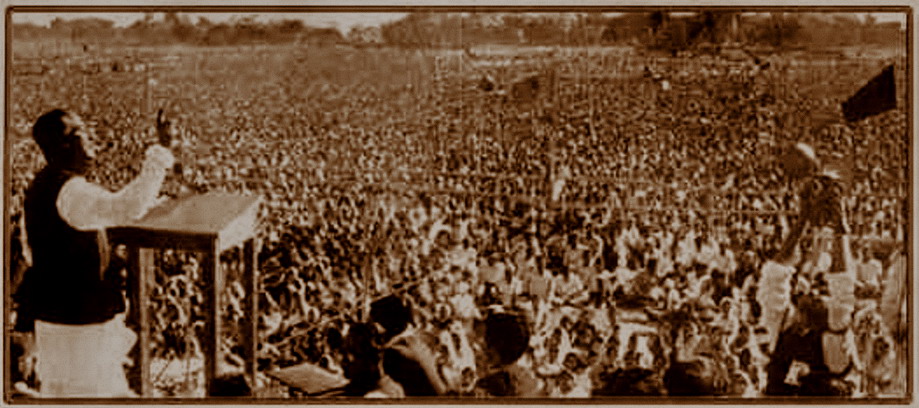 তখন মুক্তিযুদ্ধের ডাক দেন বঙ্গবন্ধু
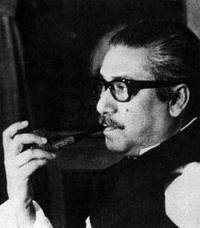 তিনি আমাদের মাহান নেতা বঙ্গবন্ধু শেখ মুজিবুর রহমান
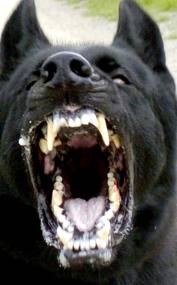 পাকিস্থানি সেনারা ছিল দানবের মতো।
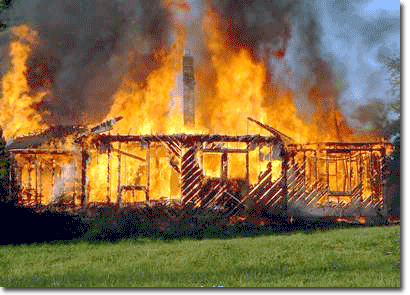 তারা পুড়িয়ে  দেয় হাজার হাজার ঘরবাড়ি ।
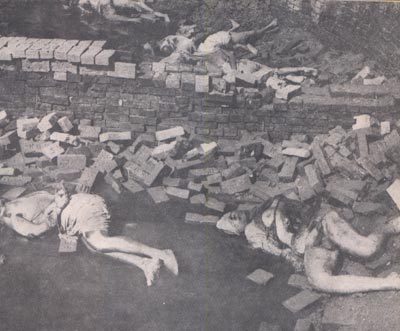 তারা লাখ লাখ বাঙ্গালিকে মেরে ফেলে।
আদর্শ পাঠ
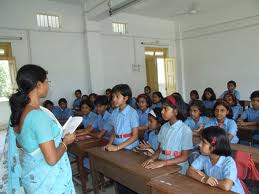 এসো নতুন শব্দ শিখি
স্বাধীন
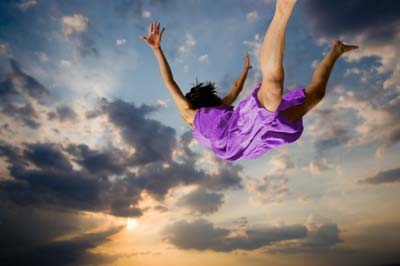 মুক্ত
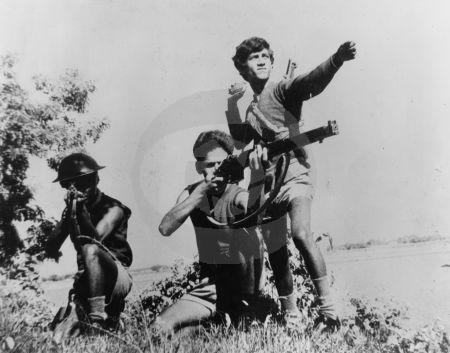 মুক্তিযুদ্ধ
মুক্তির জন্য যে যুদ্ধ
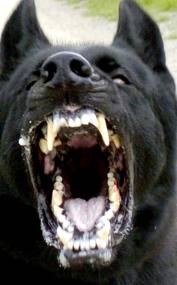 ভয়ঙ্কর
দানব
এসো যুক্ত বর্ণ শিখি
স্বাধিন
স্ব =
স+ব
স্থ =
স+থ
পাকিস্থানি
ঙ্গ =
ঙ+গ
বঙ্গবন্ধু
ন্ধ =
ন+ধ
এসো শব্দ দিয়ে বাক্য তৈরি করি
স্বাধীন
বাংলাদেশ স্বধীন দেশ ।
মুক্তিযুদ্ধ
বঙ্গবন্ধু মুক্তিযুদ্ধের ডাক দেন।
দানব
পাকিস্থানি সেনারা ছিল দানবের মত।
শিক্ষার্থীর একক পাঠ
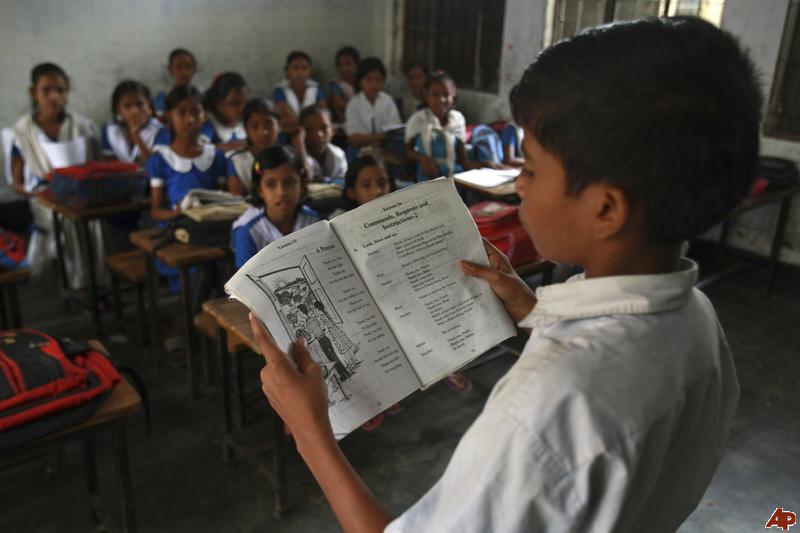 দলীয় কাজ
লাল দল           
সবুজ দল              
হলুদ দল 
নীল দল 
             যুক্ত বর্ণ গুলো ভেঙ্গে দেখাও 
                   ক্ত =
                   স্ব = 
                   দ্ধ =
নিরব পাঠ
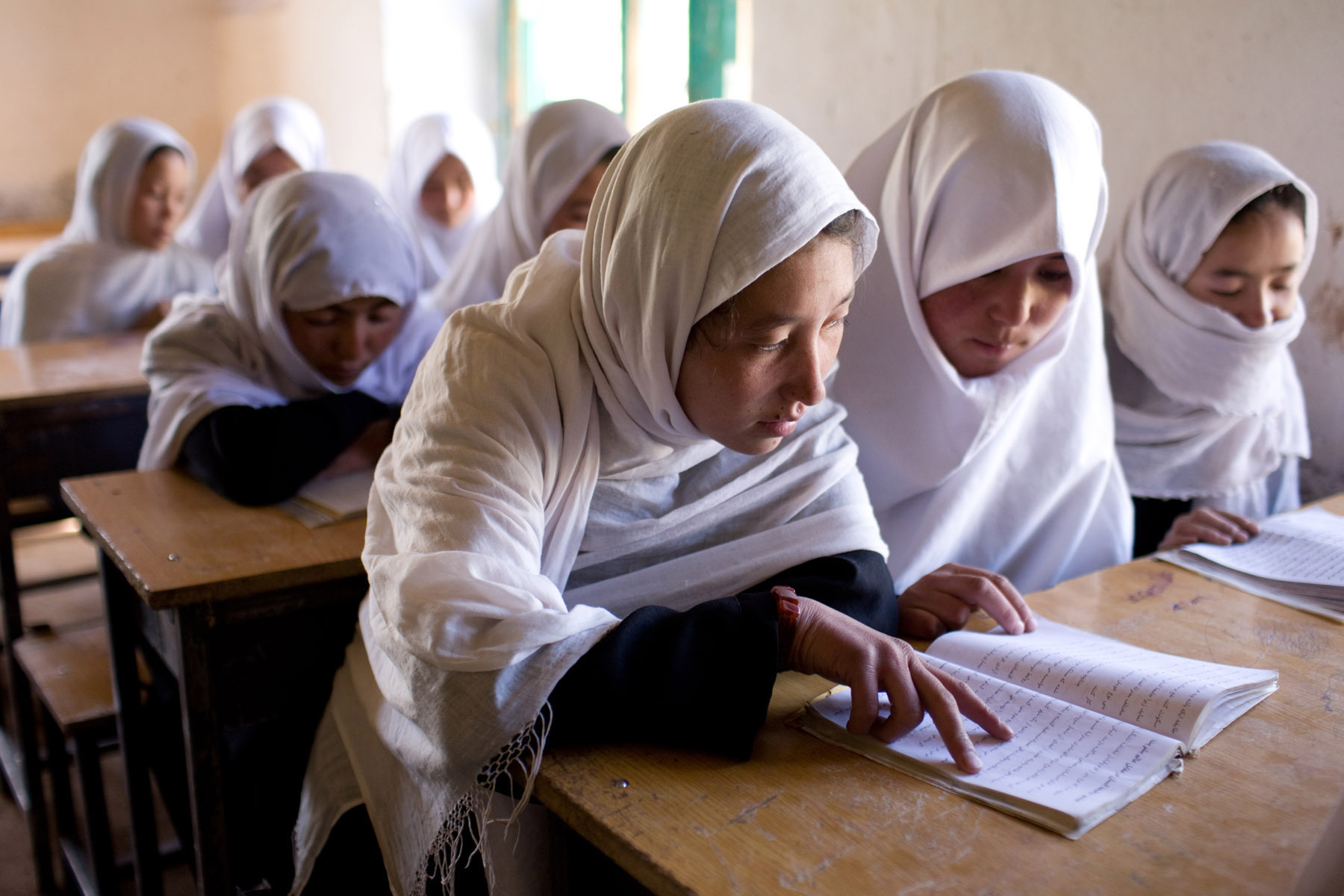 মৌখিক মূল্যায়ন
১।আমাদের দেশের নাম কি? 
২।কে মুক্তি যুদ্ধের ডাক দেন? 
৩।আমাদের জাতির জনকের নাম কি? 
৪।কারা হাজার হাজার ঘরবাড়ি   পুড়িয়ে দিল?
লিখিত মূল্যায়ন
১। এদেশ যুদ্ধকরে - ---হয়েছে । 
২।পাকিস্থানি সেনারা ছিল----মতো।  
৩। বঙ্গবন্ধু আমাদের ----জনক।
ডান পাশ থেকে ঠিক শব্দ নিয়ে খালি জায়গায় লিখি
দানবের
স্বাধীন
মুক্তিযুদ্ধ
জাতির
বাড়ির কাজ
সবাইকে বাড়ি হতে 
বঙ্গবন্ধু সম্পর্কে তিন লাইন বাক্য লিখে আনতে বলব।
সবাইকে ধন্যবাদ
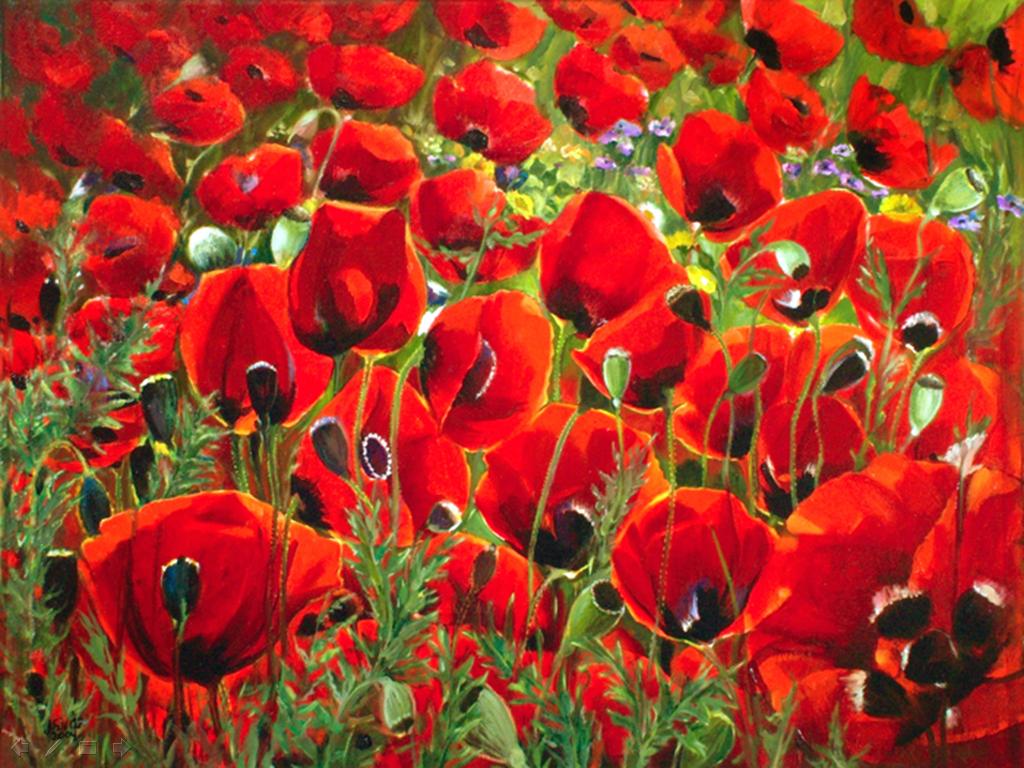